cs5460/6460: Operating SystemsMidterm recap, sample questions
Anton Burtsev
February, 2024
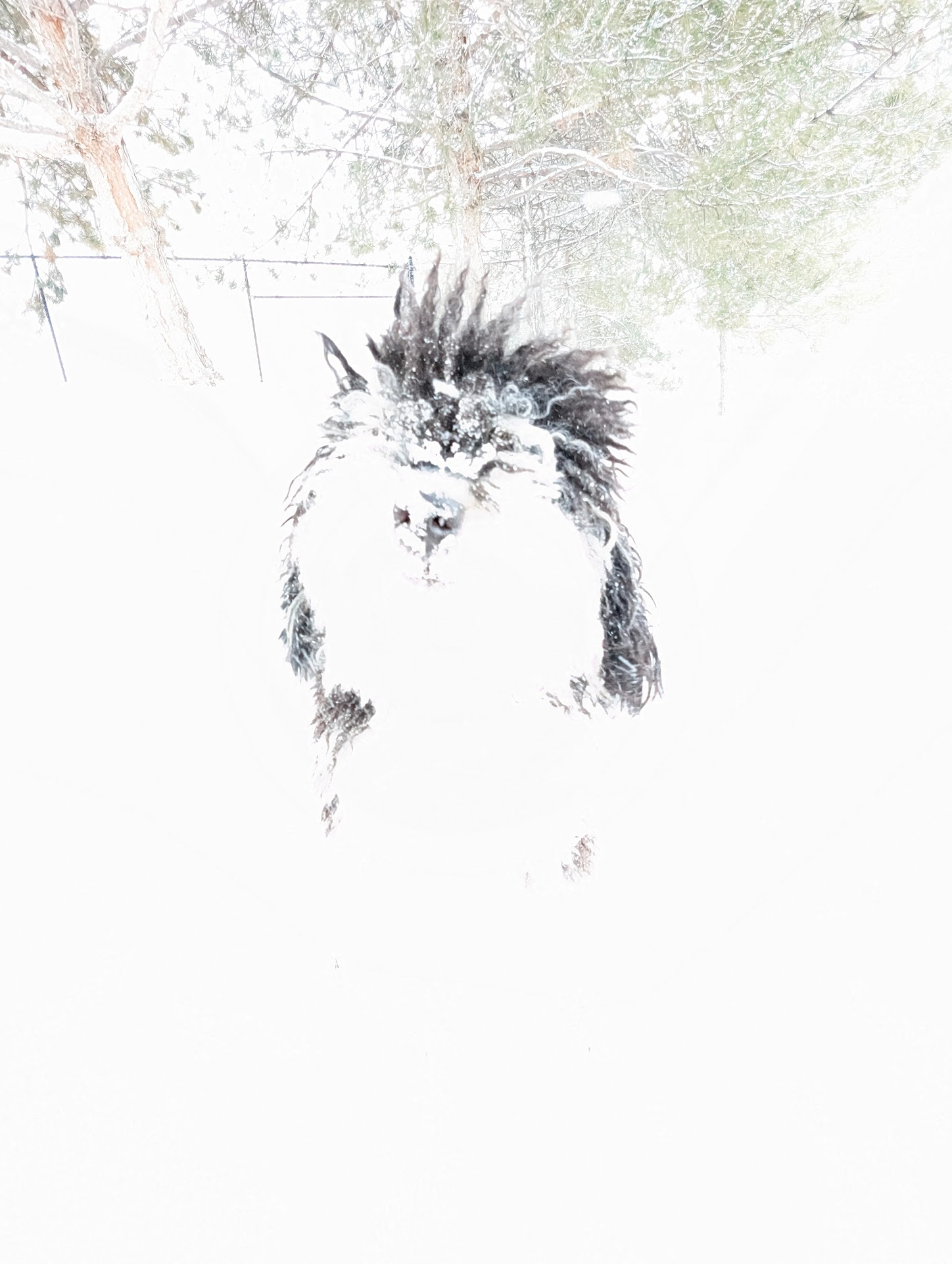 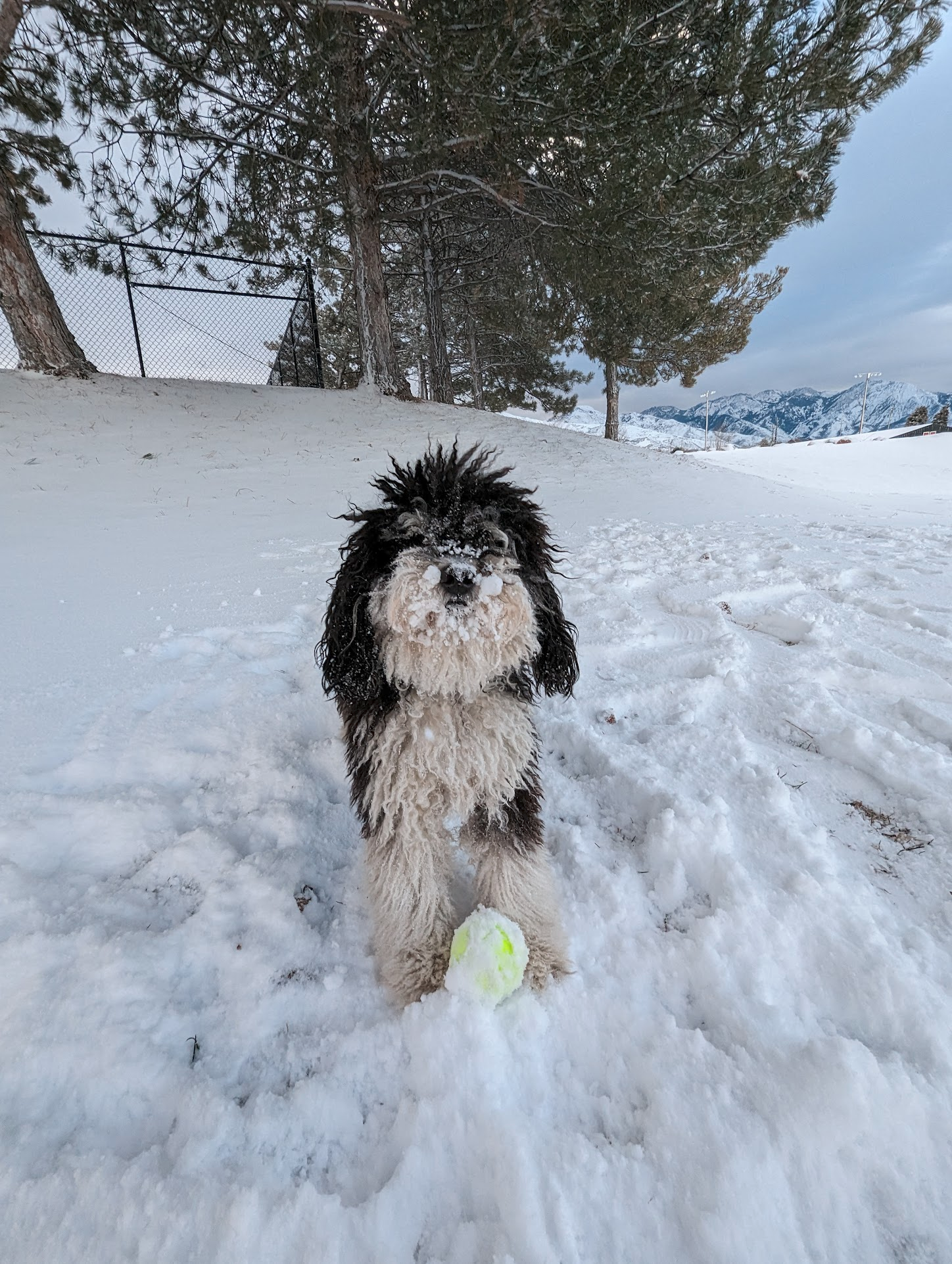 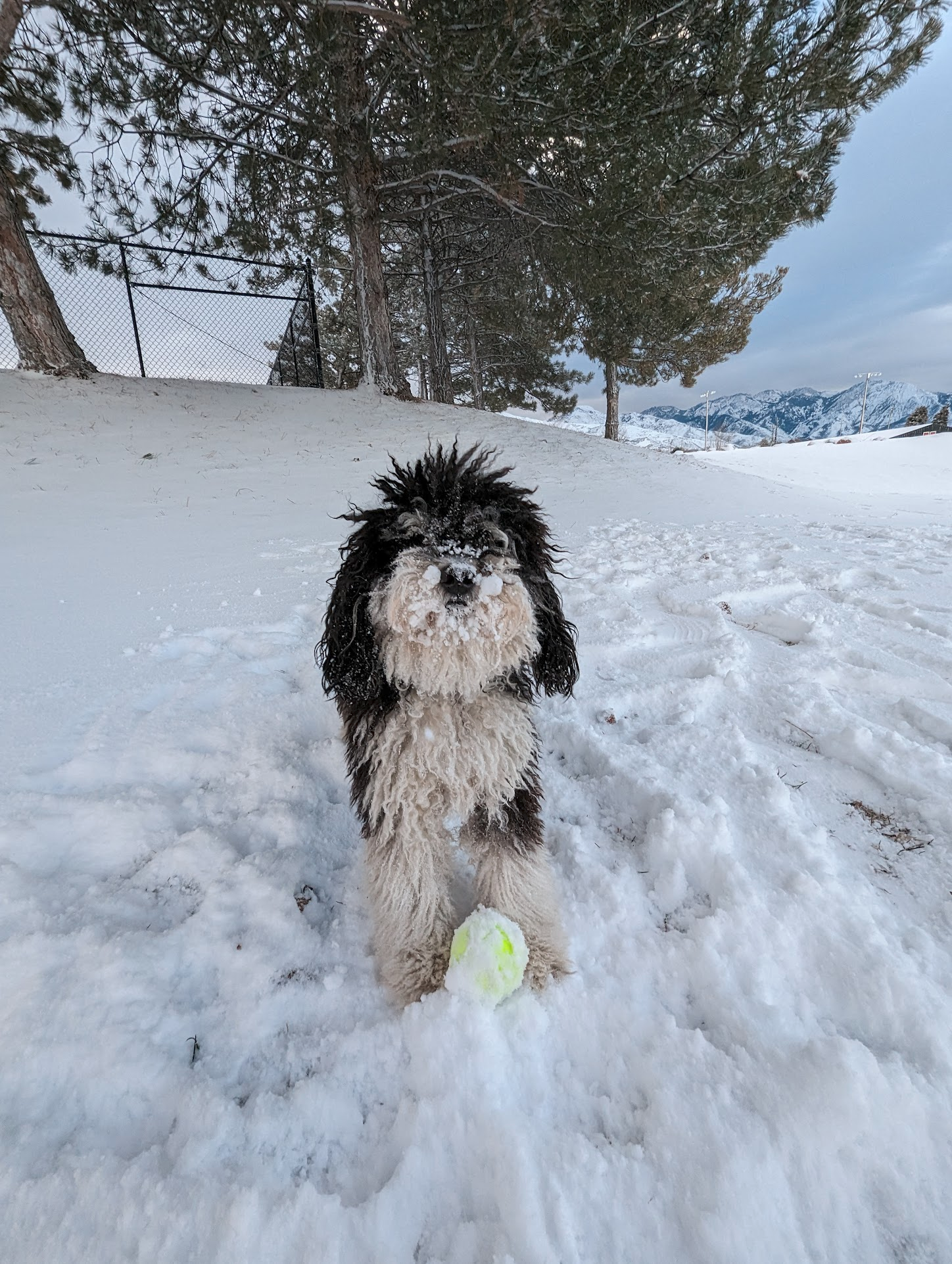 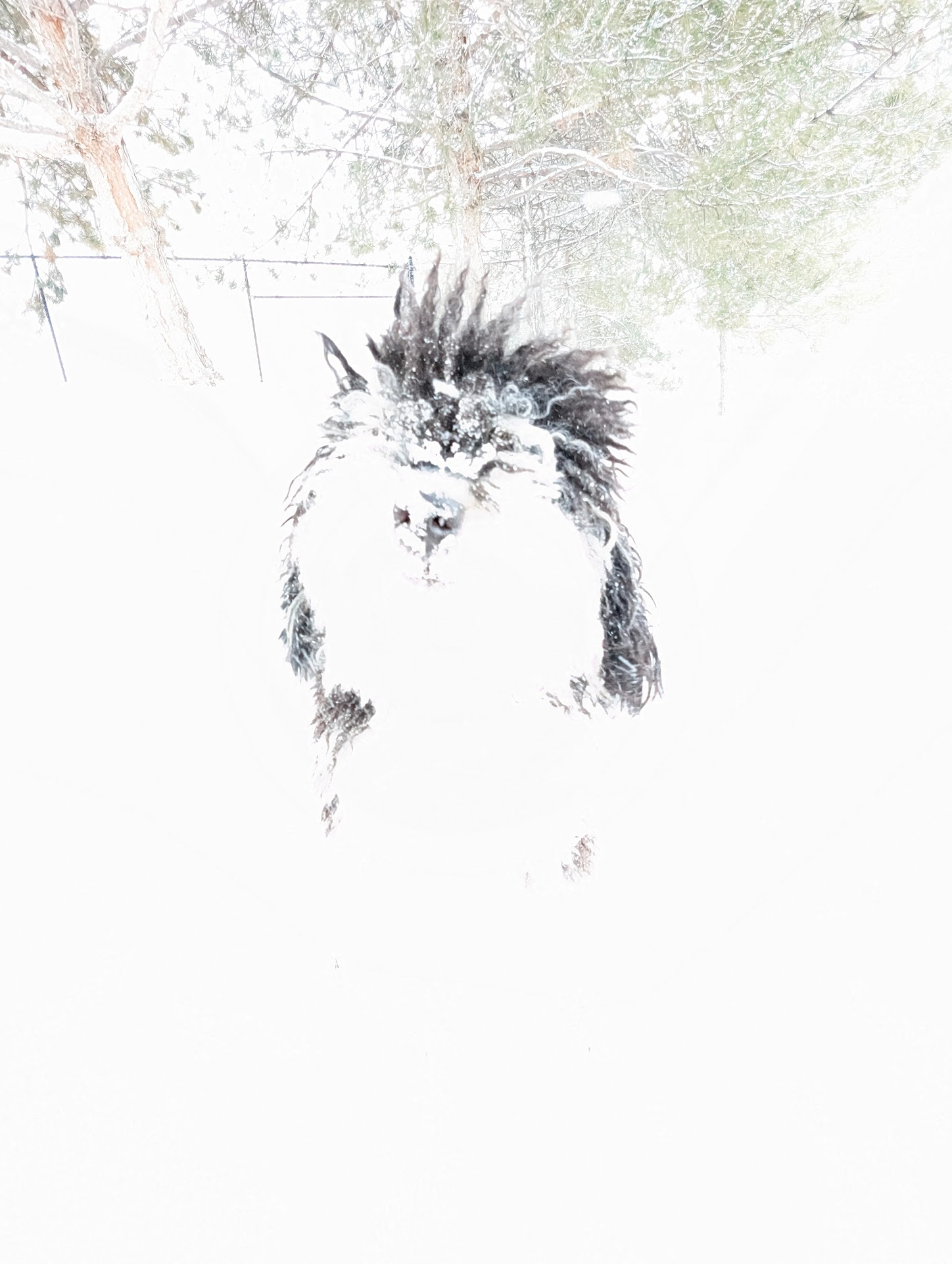 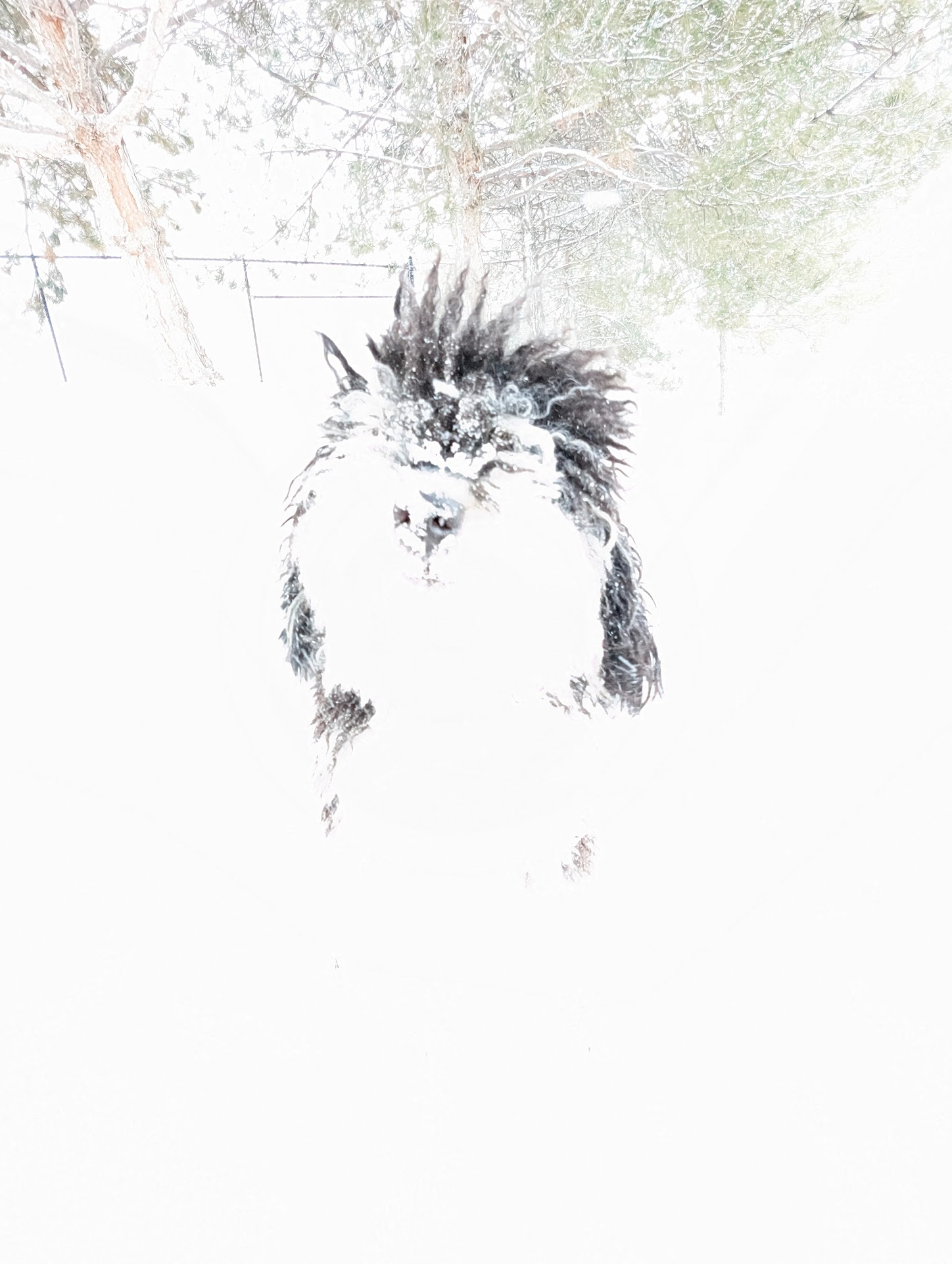 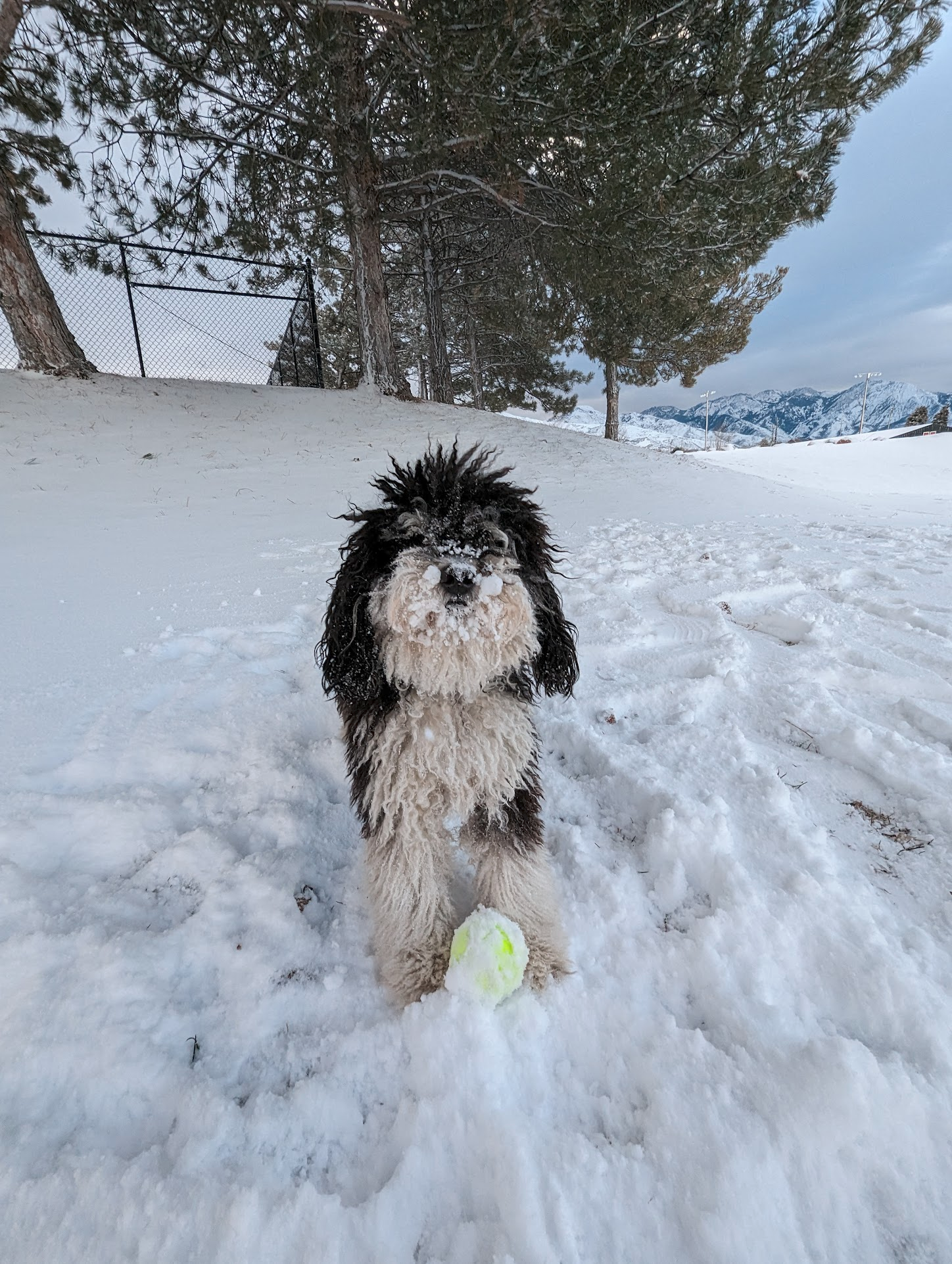 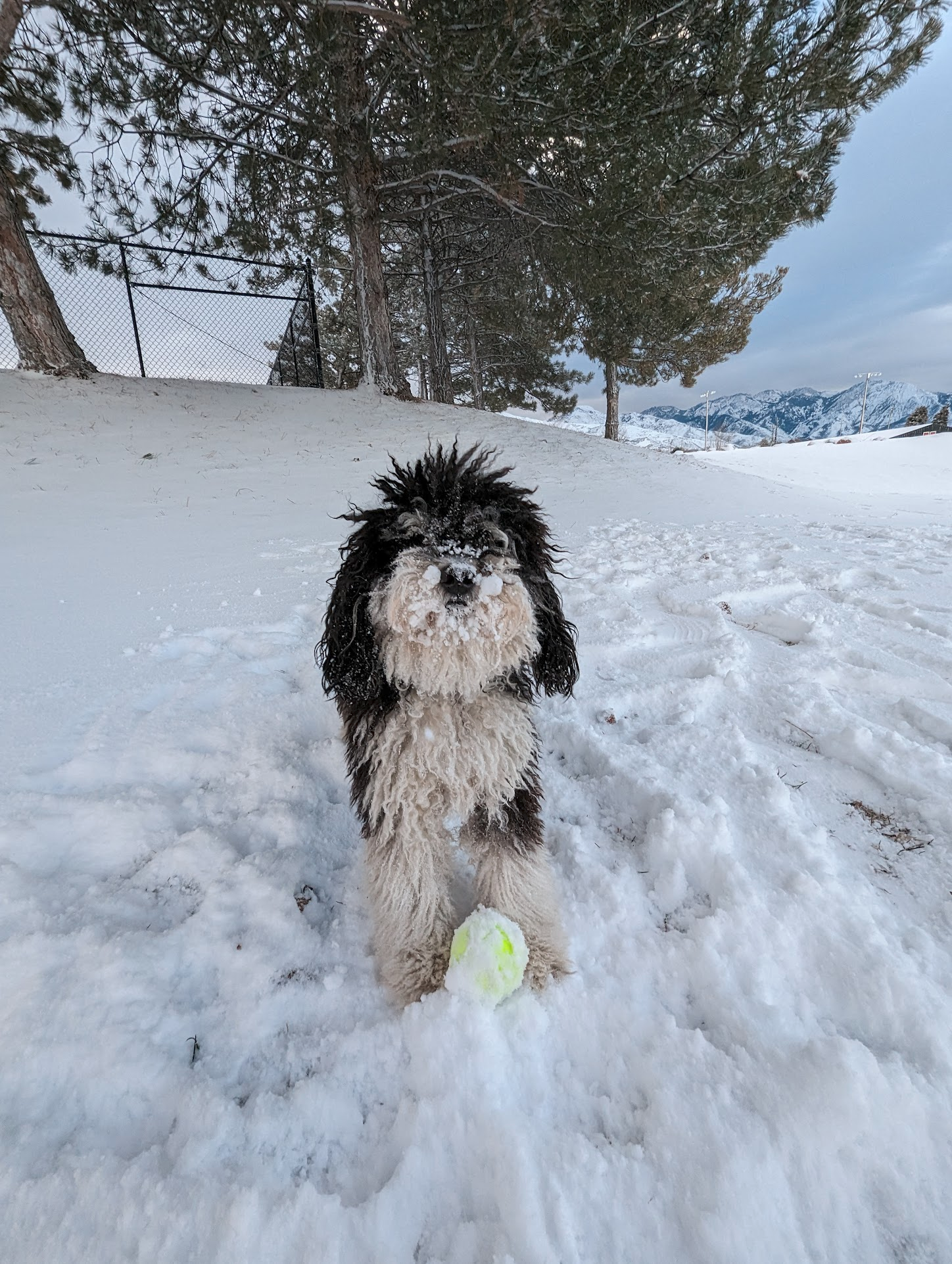 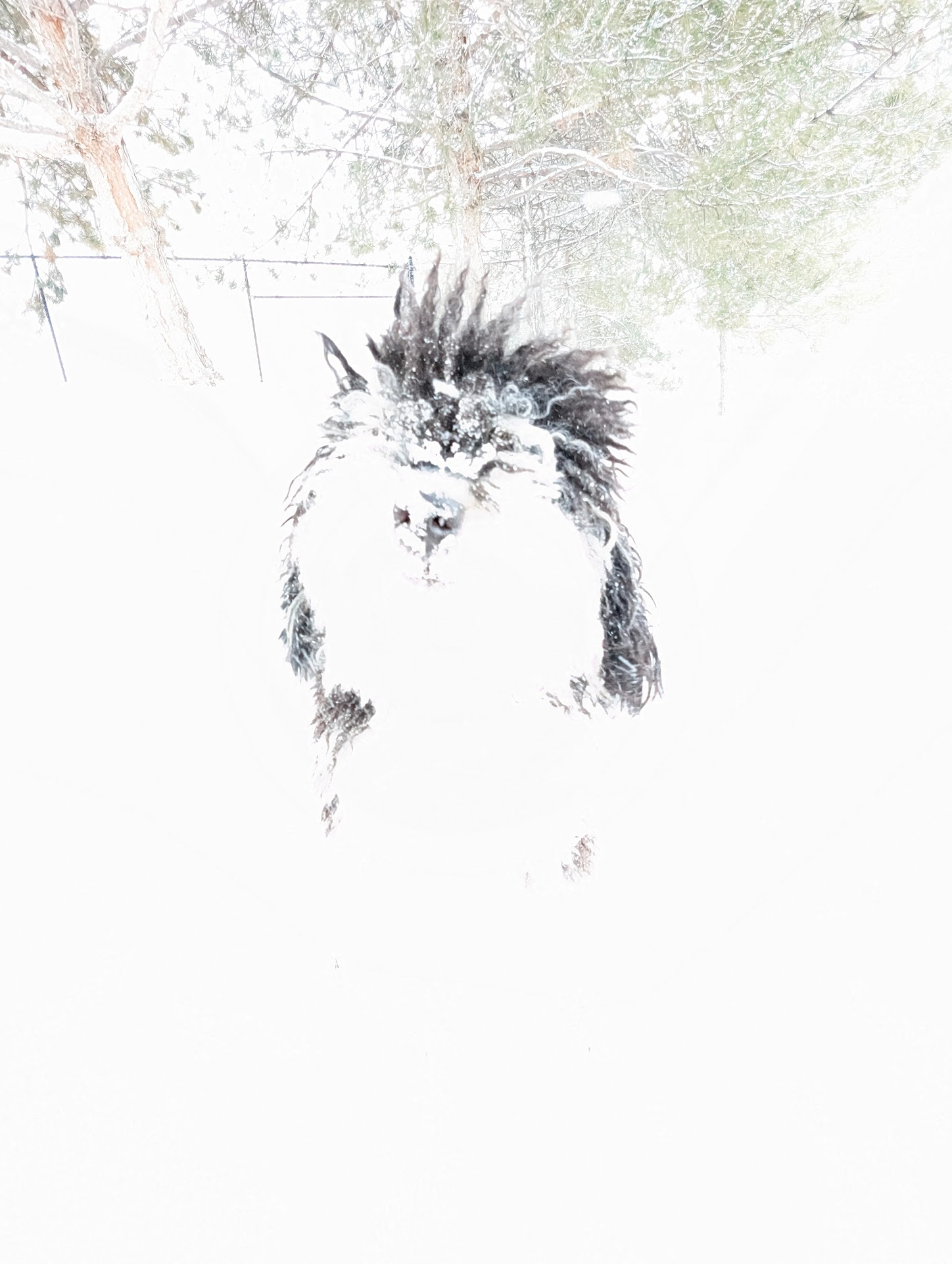 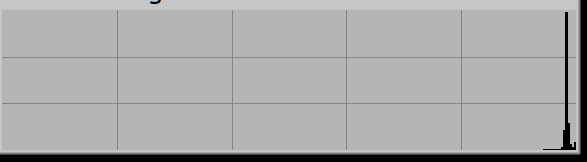 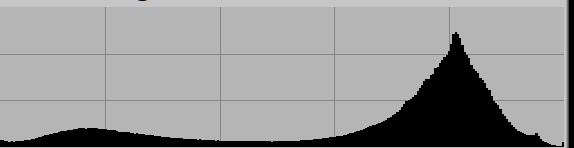 Thank you!